Муниципальное дошкольное образовательное учреждение «Детский сад Рябинка»
Совершенствование связной речи 
детей старшего дошкольного возраста 
с тяжелыми нарушениями речи 
посредством реализации проекта                                                  «Раз словечко, два словечко…»


Подготовила: 
учитель –логопед Рожина У.В.



Тихвин, 2022
Связная речь- это высшая форма речемыслительной деятельности, которая определяет уровень речевого и умственного развития ребенка
Цель проекта - развитие связной речи детей старшего дошкольного возраста пересказа и составления рассказа                  по серии сюжетных картинок.

Задачи:
Совершенствовать навык составления рассказов по серии сюжетных картин, в том числе, с описанием событий, предшествующих изображенному или последующих                      за изображенным событием.
Совершенствовать навыки пересказа знакомых сказок                    и небольших рассказов.
Расширять и активизировать словарный запас детей.
Закреплять умение детей составлять план рассказа, посредством выделения главной мысли в каждой картинке;
Развивать интерес к художественной литературе.
Развивать чувство языка, обращать внимание детей                      на изобразительно-выразительные средства (образные слова             и выражения, эпитеты, сравнения.
Развивать творческие способности у детей посредством творческих пересказов.
Методическая литература
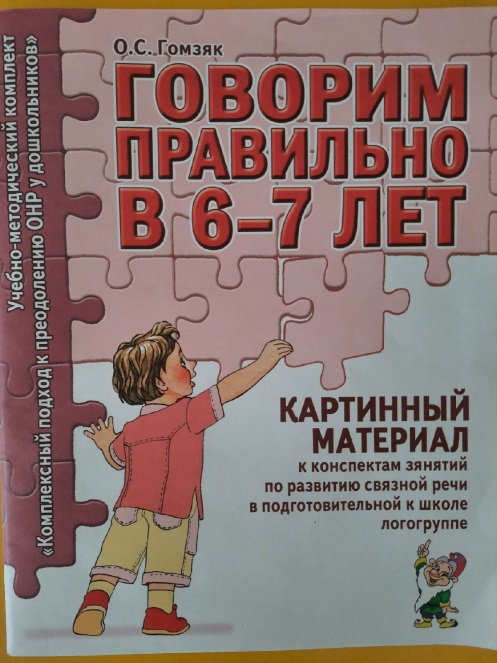 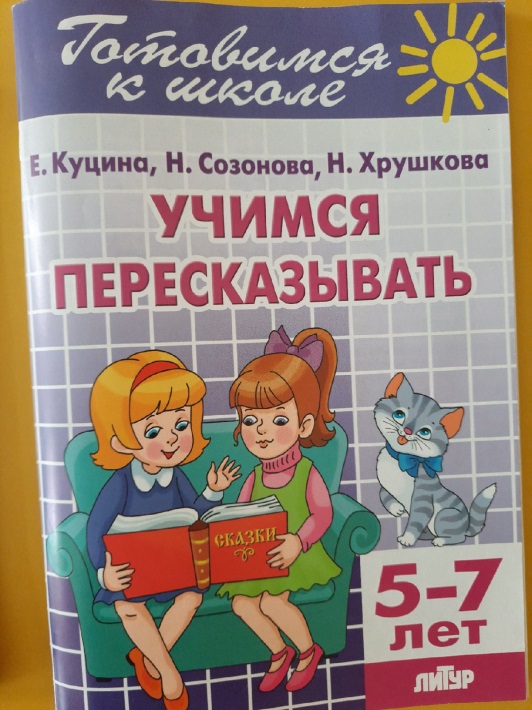 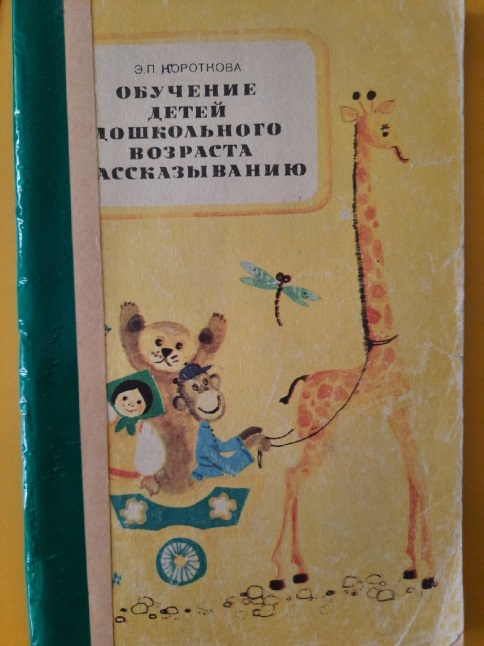 Библиотека художественной литературы
Картотека игр на развитие связной речи
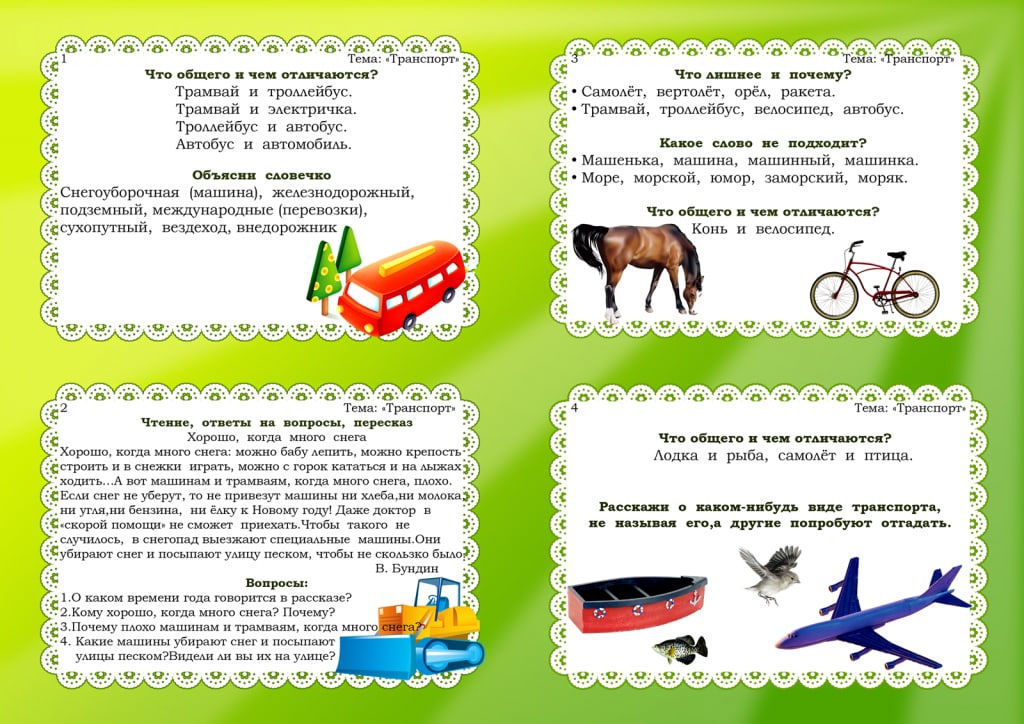 Тематическое планирование
Мнемотаблица
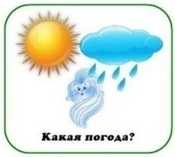 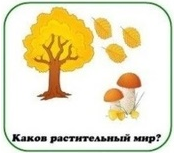 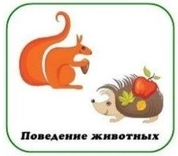 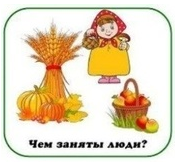 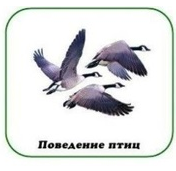 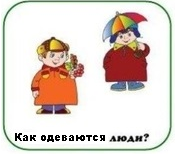 Пример пересказа по мнемотаблице
«Осенью становится холодно, дует сильный ветер и часто идут дожди. Солнце светит, но не греет. Небо осенью серое, хмурое. Осенью листья на деревьях становятся разноцветными, высыхают               и опадают, и деревья остаются голыми. Люди ходят в лес собирать грибы…»
Фотофрагменты использования пособия «Колечки» при пересказе рассказа К.Д. Ушинского «Четыре желания»
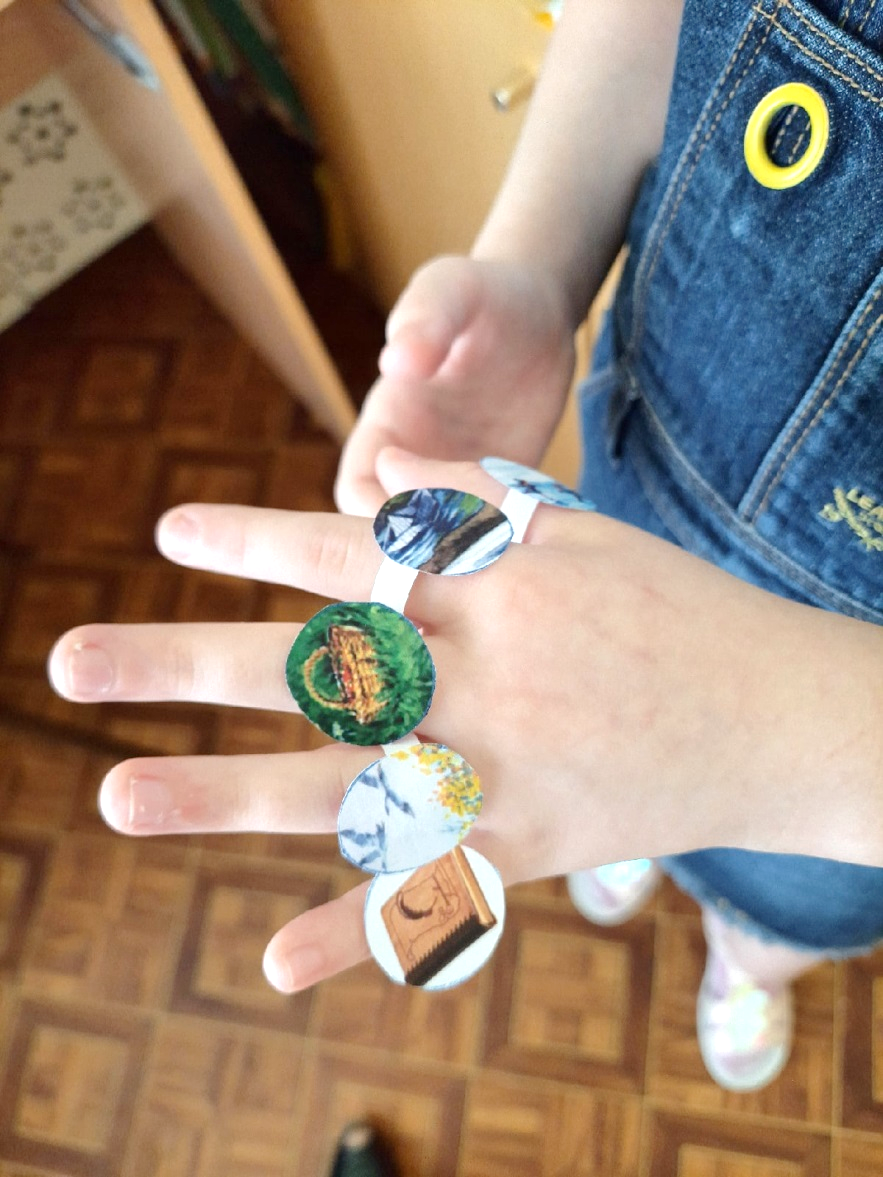 Рассказ по серии сюжетных картин                                  с собственной предысторией – «Кормушка»
Пример рассказа ребенка
«Наступила зима. Таня и Ваня вышли погулять. На земле сидели грустные воробьи. Им было холодно и голодно. Таня предложила помочь птицам и сделать для них кормушку. Началась работа…»
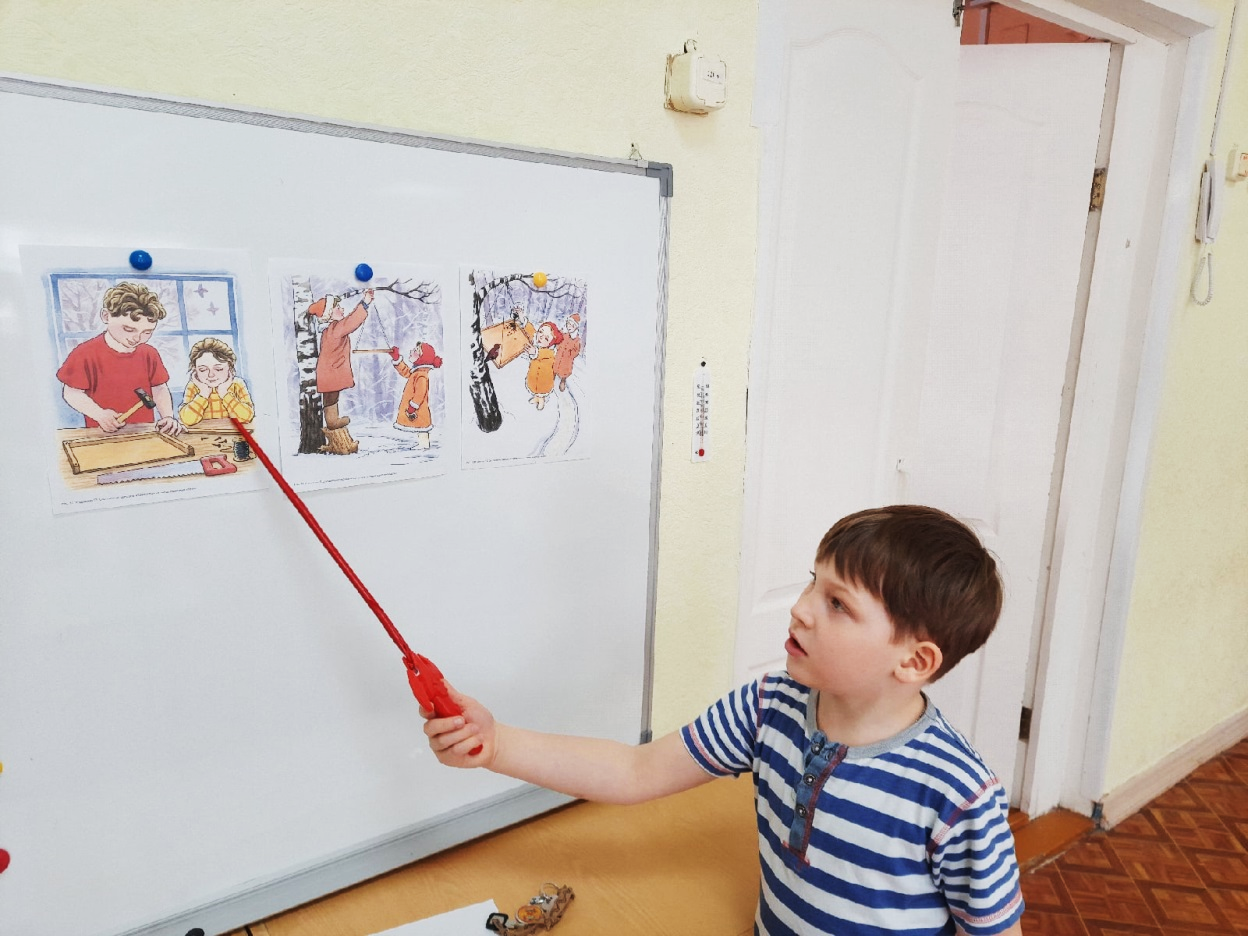 Рассказ с собственным продолжениемГ.А. Скребицкого «Сказка о Весне»
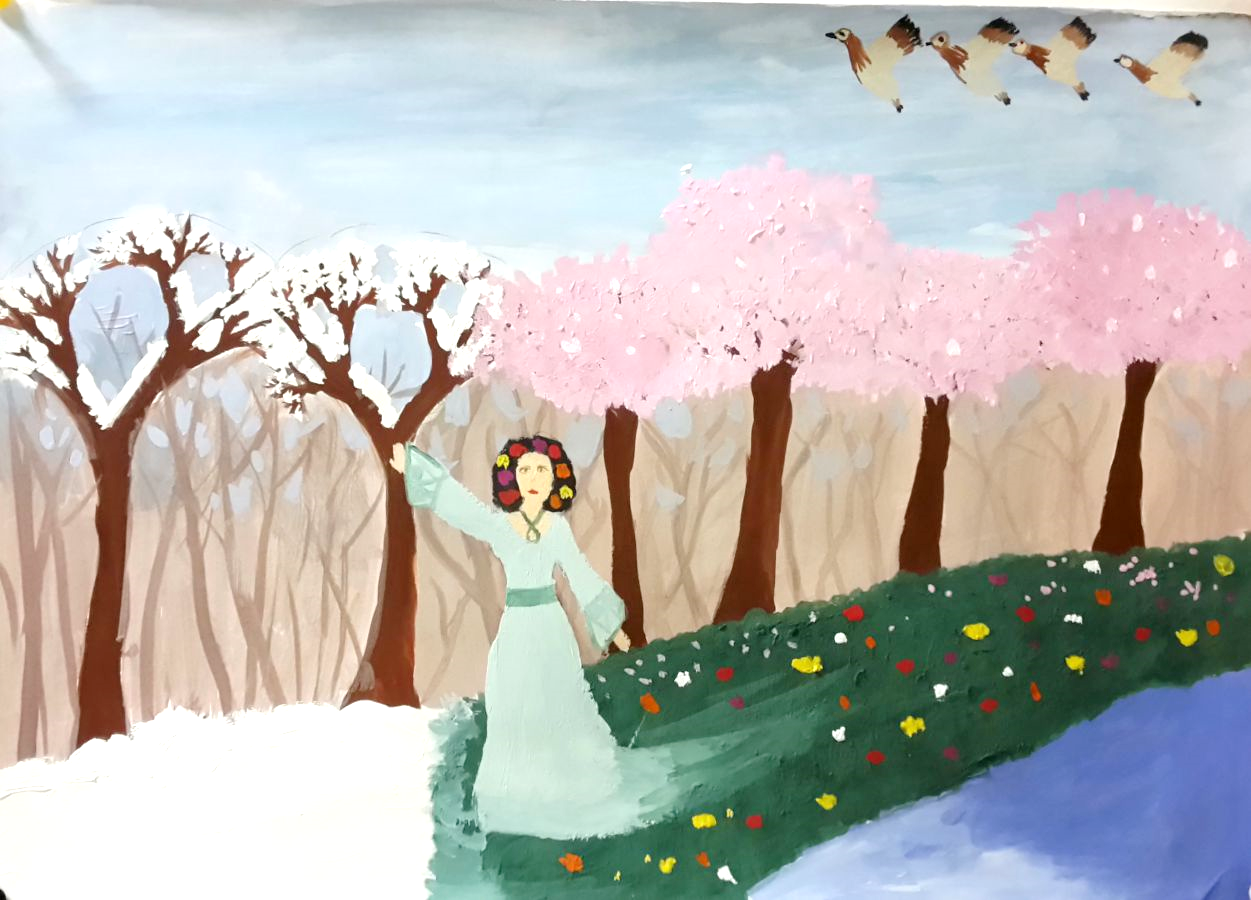 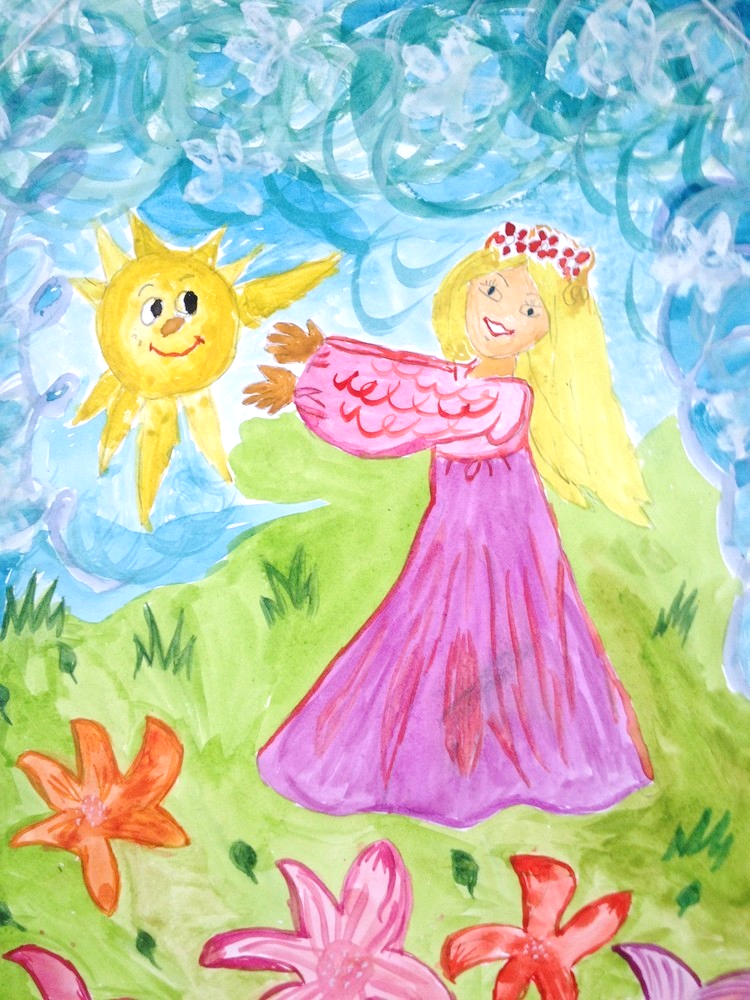 Дети фантазируют и озвучивают свои версии концовки сказки:
«… Вдруг услышала Весна свист. Это был Ветер. «Ветер-ветерок, отнеси меня в северные края!» - попросила Весна. Ветер согласился: «Я тебя быстро принесу.» Обрадовалась Весна и полетела на Север. А там ее уже ждали. Прилетела она, поблагодарила Ветер. Тут начал таять снег, побежали ручьи, запели птицы, люди обрадовались приходу весны.»
Блок-схема к сказке «Бременские музыканты»
Детские подсказки к рассказу В. Катаева «Грибы»
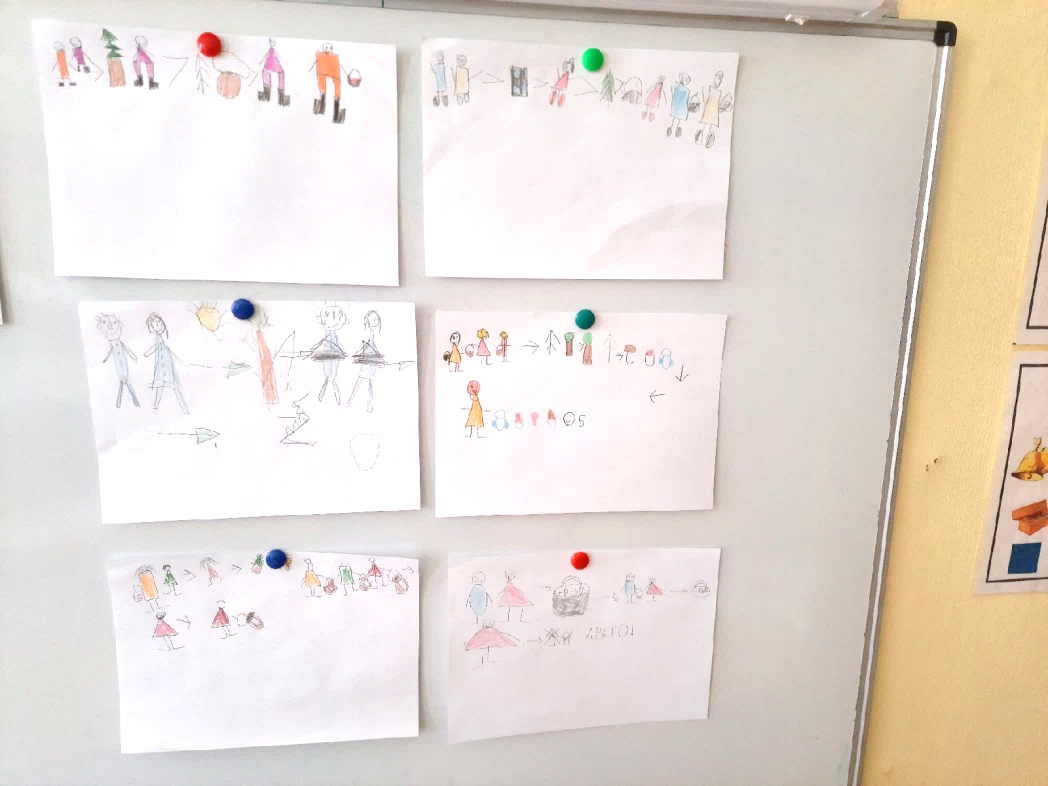 Драматизация русской народной сказки «Лиса и журавль»
Семейное чтение с последующим составлением наглядной модели к прочитанному произведению
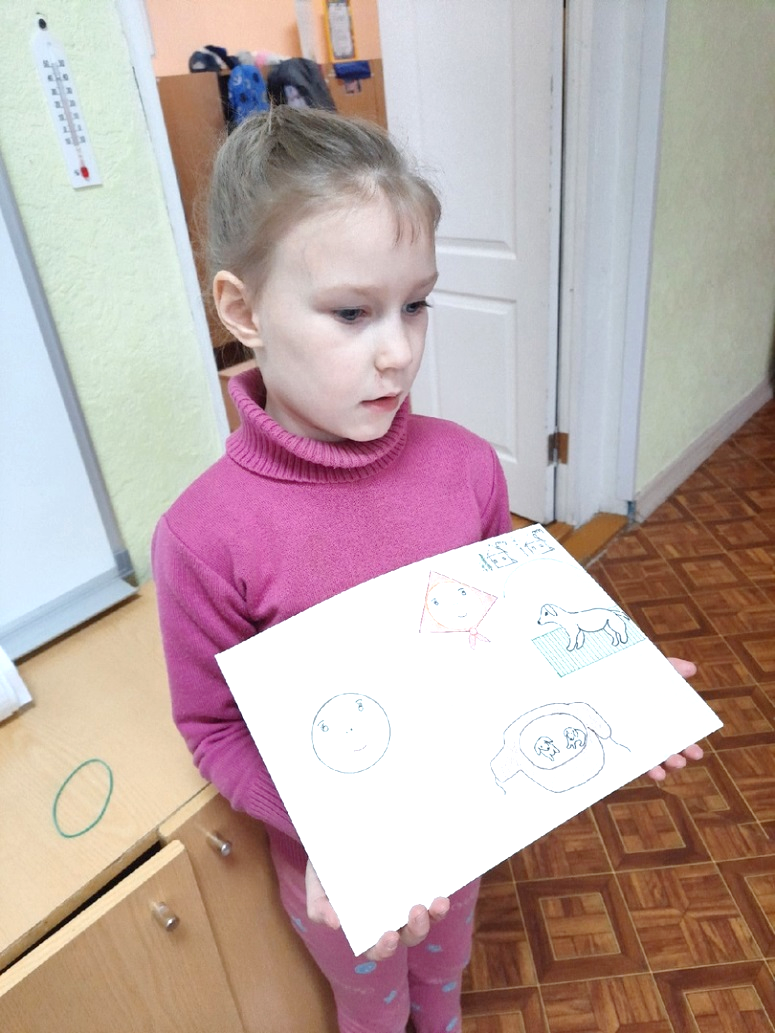 Сборник детских пересказов
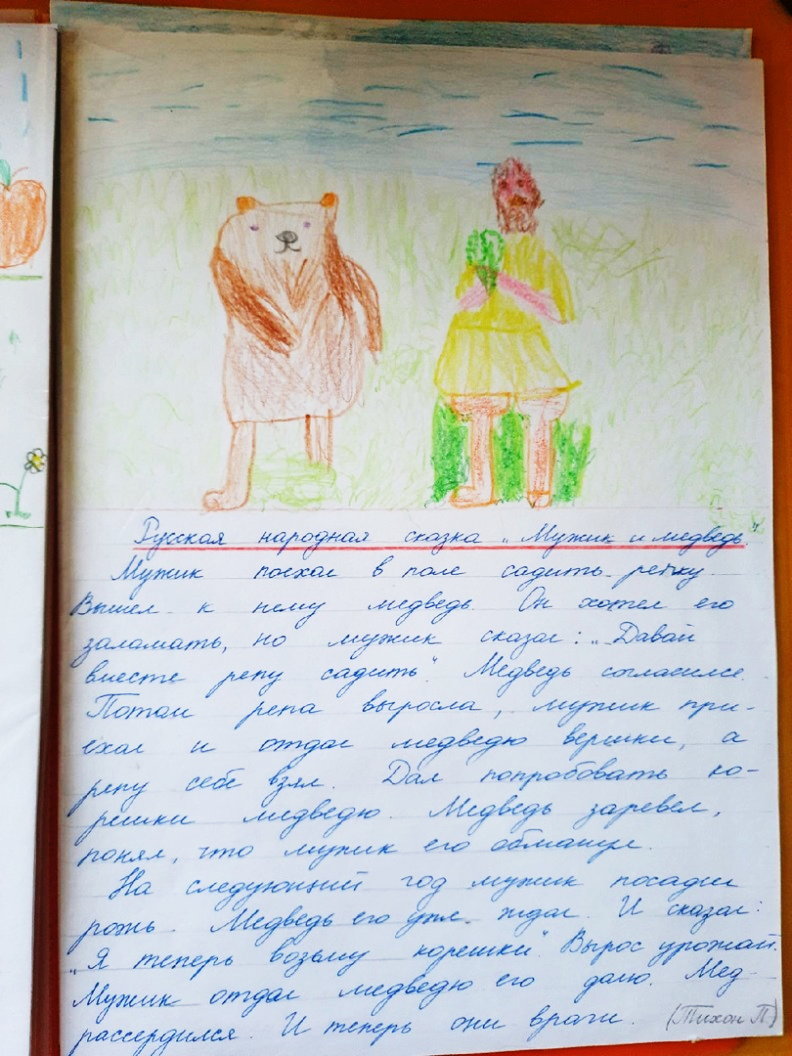 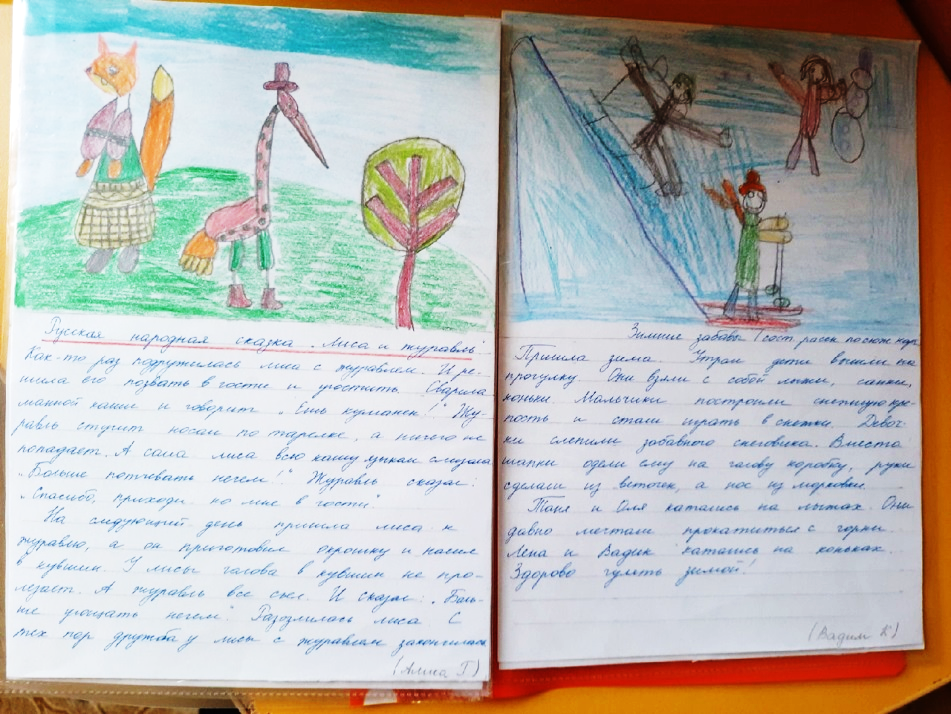 Спасибо за внимание!